СЛОВОСОЧЕТАНИЕ.Простое предложение..
Повторение изученного материала
 в 5 классе
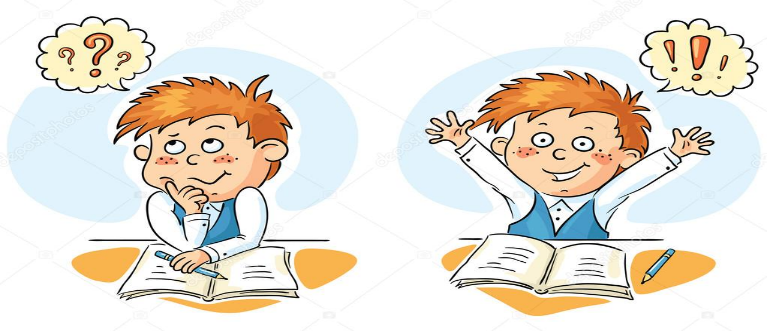 Лексический диктант.
1.Основная единица языка.
2. Словарный состав языка.
3. Слова, близкие по значению, но разные по 
звучанию и написанию.
4.Слова, вышедшие из употребления.
5. Грамматическая основа предложения.
СЛОВО, 
ЛЕКСИКА, 
СИНОНИМЫ, 
АРХАИЗМЫ, ПОДЛЕЖАЩЕЕ И СКАЗУЕМОЕ
СИНТАКСИЧЕСКАЯ ПЯТИМИНУТКА
Наступили осенние дни, и по небу поплыли серебристые облака.
Осенние листья темнеют и теряют свои яркие краски.
Задание:
Найти грамматическую основу в каждом предложении.
Найти в тексте простое предложение.
Отобразить схему простого предложения.
Выписать словосочетания.
1. Листья темнеют и теряют.
2. [- = и =]

3. Осенние листья; яркие краски; 
    теряют краски
1. Дать характеристику предложения.2. Найти грамматическую основу3. Пояснить постановку знака препинания4. Нарисовать схему
.
В огороде растет душистая, сладкая, вкусная клубника.

O,O,O.
Правила постановки знаков препинания при однородных членах1. Если однородные члены соединяются одиночным союзом и, запятая не ставится.2. Если однородные члены связаны бессоюзной связью, запятая ставится.3. Если однородные члены соединены  противительными союзами а, но, да, запятая ставится.4. Если однородные члены соединены повторяющимися  союзами и, запятые ставятся.5. Если однородные члены объединены в пары, то запятая ставится только на границе пар.
На какие группы делятся простые предложения по наличию второстепенных членов?Какие бывают предложения по цели высказывания?                   ПРОСТЫЕ ПРЕДЛОЖЕНИЯПо цели высказывания:                         По наличию        - повествовательные                                второстепенных членов:- вопросительные                                     - распространенные- побудительные                                         - нераспространенные
Поставьте самостоятельно знаки препинания в конце приведенных ниже примеров. Какие это предложения ?
.
1. Как хорош лес в багряном уборе осени2. В моховых болотах ожерельем рассыпана по кочкам румяная клюква3. Какие приметы осени вы знаете
СПАСИБО ЗА УРОК!